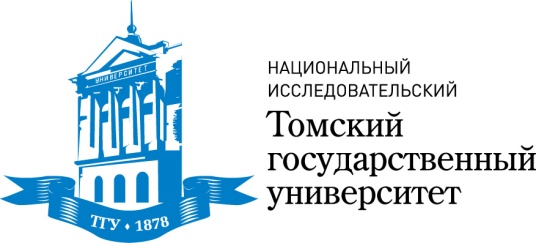 Тренинг эффективных коммуникаций как фактор  конкурентоспособности  студентов Университета
Модуль (русский, английский языки) для всех специальностей Университета

Авторы – Гулиус Наталья Сергеевна
К.ф.н., доцент ФП ТГУ
Солоненко А.В., ст.преподаватель МФУ
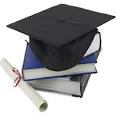 Актуальность:
В рамках Стратегической инициативы 3 (СИ 3) «Дорожной карты» (2013) и направления «Привлечение в ТГУ талантливых студентов и аспирантов («Поколение 2020»)» заявлено создание условий для повышения конкурентоспособности, интернационализации, профессионально ориентационной работы  со студентами НИ ТГУ.
Коммуникативная компетентность является базовой характеристикой профессиональной компетентности и профессиональной подготовки специалистов профессий в сфере «человек – человек». 
Паспорт профессионального стандарта РФ  (2014): особое место занимает коммуникативная компетентность – она входит в состав всех 78 (!) компетенций. 22.12.2014 
 http://new.nark-rspp.ru/wp-content/uploads/PS_upravlenie_organizaciej.pdf 
Режим доступа – свободный. Дата обращения: 20.11.2014.
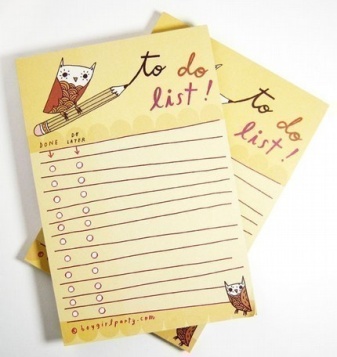 Описание проблемы
Отсутствует  специально созданное место и время 
	- для освоения коммуникативных норм Университета;
          - для освоения коммуникативной компетенции на профессиональном уровне. 
	Коммуникативная компетенция  применяется ежедневно. Особенно важна во время  «точек сборки» студента -  переговоры по выбору места практики,  общение во время прохождения производственной практики, планирования  изменения стратегии обучения;   в целом - для создания благоприятного речевого и делового имиджа студента Университета. 
         Сроки обучения в бакалавриате краткие; необходимо освоение-усвоение  учебного плана по направлению подготовки.
Студенты из РФ в Университете  мало  пользуются условиями интернационализации студенческого сообщества, способом повышения  коммуник.компетенции, есть приезжие студенты  из  стран СНГ, чья успешность во многом зависит от умения сориентироваться в учебной среде.
Цель:
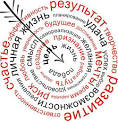 Разработка универсального модуля программы тренинга коммуникативной компетенции (русский, английский языки) для апробации на студентах 1 курса с 25.11.2014-20.12.2014.
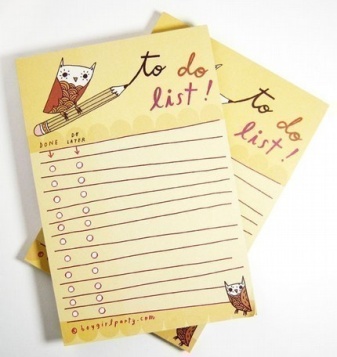 Задачи:
Разработать содержание тренинга коммуникативной компетентности с использованием современных технологий и методик;
Провести тренинг с 25.11.2014.по 20.12.2014 на примере групп 1 курса направления подготовки «Управление персоналом»; 
Подготовить и провести  глубинное интервью по  Skype со студенткой ТГУ из Канады, учащейся по направлению подготовки «Менеджер по персоналу»;  клубную встречу со студентом по направлению подготовки «Менеджмент» (США);
Оценить уровень  владения коммуникативной компетентностью  в 
          начале и по завершении тренинга (на основе индивидуального образовательного профиля менеджера, на основе теста уровня коммуникативной компетентности);
Подготовить перевод краткой программы тренинга на английский 
          язык для дальнейшей апробации в интернациональной среде Университета, оформления методического пособия для тиражирования опыта.
Этапы деятельности:
Ресурсы проекта:
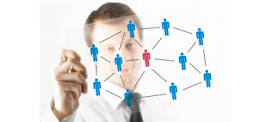 Имеющиеся:
Пилотные группы 1 курса
Аудитории, согласование с бюро расписания
Согласие  с со-ведущей блока межкультурных коммуникаций А.В. Солоненко
Договоренности с иностранными студентами о встрече в рамках тренинга
Запрашиваемые:
- Создание программы в виде универсального модуля для Университета
Для проведения скайп-конференции – 022 ауд.4 корпуса
Профессиональный перевод модуля на английский язык
Подробнее – см. след.слайд
Бюджет проекта:
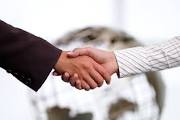 Потенциальные партнеры в реализации:
АНГЛ.КЛУБ НБ ТГУ
ИДО  НИ ТГУ
ТРЕНИНГ КОММ.
КОМП.
УЧЕБНОЕ УПРАВЛЕНИЕ (МОДУЛЬ НИ ТГУ)
ПРЕПОДАВАТЕЛИ-КУРАТОРЫ НИ ТГУ
ПСИХОЛОГ.СЛУЖБА
 НИ ТГУ
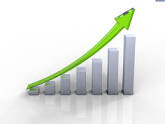 Реалистичность проекта:
1. Наличие опыта проведения бизнес-тренингов эффективных коммуникаций для разных аудиторий:  ОАО «Сбербанк», ООО «Газпром Трансгаз Томск», ГК «РОСАТОМ», НИ ТГУ. 
2. Элементы  тренингов Гулиус Н.С. опубликованы : 
	1. Электронном учебно-методическом комплексе  Гулиус Н.С. «Этика деловых отношений»Томск. 2012. 143 с. Режим доступа: http://edu.tsu.ru/eor/resourse/ 704 / tpl/ index.html ;  
	2. В учебном пособии Гулиус Н.С. «Деловые коммуникации». Издательство Томской торгово-промышленной палаты. Томск. 2014. 55 с. Сдана в печать. 
Наличие ресурсов для проведения тренингов – наличие аудиторий, пилотного потока двух групп 1 курса «Управление персоналом» (20405, 20406), 
Согласие  на сотрудничество  – ст.преподаватель  МФУ А.В. Солоненко
Тренинг коммуникативной компетентности студентов Университетамета-модуль (русский, английский языки)
Авторы программы:
Гулиус Наталья Сергеевна, доцент кафедры управления образованием ФП, к.ф.н.;
Солоненко Александра Владимировна,
Ст.преподаватель кафедры иностранных языков МФУ ТГУ, аспирант  кафедры управления образованием
Цель, задачи программы:
Тренинг адресован студентам-первокурсникам смешанного языкового состава. По характеру представленности группа студентов может быть:
- гомогенная или международная;
- внутрифакультетская или межфакультетская (отраслевая, межотраслевая).
 
Цель модуля: 
создать условия для формирования международного студенческого сообщества в Университете.
 
             Задачи модуля:
1. Формирование университетских коммуникативных норм;
2. Овладение специфическими вузовскими технологиями работы с информацией;
3. Повышение уровня межкультурной коммуникативной компетентности;
4. Координация взаимодействия между студентами, сплоченность группы.

Подход к формированию разных по составу групп помогает решить одну из трудностей Университета в размежевании факультетов, кафедр, специализаций.
Что было сделано:
1.   20.11.2014 - 25.11.2014 
Разработано содержание тренинга коммуникативной компетентности с использованием современных технологий и методик (русский, английский языки), обсуждено содержание и реализация в условиях Университета блока межкультурных коммуникаций студентов Университета;
 
2.  Содержание тренинга оформлено в Программу (См. «Программу» в Приложении);
3.     25.11.2014-19.12.2014 проведен тренинг коммуникативной компетентности - составлена система упражнений коммуникативной компетентности студентов Университета, в рамках которого:
- 9.12.2014 
проведена Skype-конференция для студентов 1-4 курсов ФП, МФУ (22 человека) со студенткой магистратуры по направлению подготовки «Управление персоналом» (George Brown College, Торонто, Канада) – Кристиной Цысь (язык конференции - английский);
- 12.12.2014 
проведена тематическая клубная встреча для студентов 1 курсов ФП (19 человек) по теме стереотипов менталитета с Джоном Митчеллом (Калифорния, США), студентом ТПУ,  специальность «Менеджмент организации» (язык встречи - английский);
- 19-20.12.2014 
собрана обратная связь от участников тренинга;
Что было сделано:
4. Проведена диагностика уровня владения коммуникативной компетентностью: 
- в начале тренинга(25.11.2014, 27.11.2014);
- в конце тренинга (19.12.2014); 
(для первой группы: аутентично – по шкале уровня владения коммуникативной компетентностью в «Индивидуальном профиле менеджера»; по Бойко В.В., 1995 «Методика диагностики уровня эмпатических способностей»; 
для второй группы - аутентично – по шкале уровня владения коммуникативной компетентностью в «Индивидуальном профиле менеджера»; по ульяновской школе психологии – уровень общительности и коммуникабельности). 
Диагностика  уровня общительности и коммуникабельности:  http://krasotkadv.ru/veselye-testy/naskolko-vy-obshhitelny-i-kommunikabelny режим доступа - свободный, дата обращения: 25.11.2014.

5. Проведен сбор и анализ обратной связи от студентов 1 курса с рекомендациями по повышению эффективности проведения тренинга.
 Сделан профессиональный перевод программы тренинга на английский язык для дальнейшей работы в среде Университета.  
 
6. Статья «Тренинг коммуникативной компетентности» (РИНЦ); выходные данные:   Гулиус Н.С. Тренинг коммуникативной компетенции менеджера в учебном процессе кафедры. / Н.С. Гулиус, А.В. Солоненко.// Перспективы развития науки и образования Сборник научных трудов по материалам Международной научно-практической конференции. М.:. ООО "АР-Консалт", 2014. С. 126-127.

7. 3 студентки 1 курса из тренинговой группы написали свои статьи на кафедральную конференцию, статьи сданы в печать в сборник (РИНЦ). Содержание статей см. отдельными файлами по фамилии студенток.
Оценка результатов:мнение участников, потребителей, коллег
На встречи и Skype-конференцию были приглашены все студенты и магистры специальности «Управление персоналом», присутствовали студенты МФУ. 
Были предложены 5 вопросов: 
-оцените актуальность встречи (0-10 баллов, где 10 – максимально возможный); 
- перечислите плюсы события;
-  какие были минусы встречи?
- что будете практиковать?  
что еще можно сделать для следующих встреч?

! Актуальность в среднем для всех участников составила 9,4 балла
Наиболее частотные ответы:
№1 Плюсы события (+):
- практика языка
- знакомство с новым человеком
- начала привыкать к речи носителя языка
- понимаю, о чем идет речь в диалоге, раньше такого не было
- появился стимул изучать английский язык и уделять новому общению больше времени
- саморазвитие, возможность развеять стереотипы данной нации, узнать мнение иностранца о своей родине, улучшить свой язык
- интересно слушать иностранную речь, пытаться ее понять
- живое общение с иностранцами, с другим менталитетом
- неформальность общения
- такие занятия сплачивают коллектив
- дают возможность усовершенствовать язык, сравнить менталитеты, узнать другие способы жизни, другие взгляды
- много новой информации, советы по построению начала фразы, культуры речи
Наиболее частотные ответы:
№2 Минусы события:
- долгие паузы между нашими вопросами
- страх что-то сказать
- неуверенность аудитории
- страх говорить на английском
- я не обладаю достаточными знаниями и навыками общения с иностранными студентами
- стесняюсь проявлять свои знания английского
- недостаточное знание английского
- мои знания на начальном уровне
- мой плохой английский
- легкая растерянность
- боязнь сказать что-то неверно
- недовольна собой из-за недостаточного знания языка
- я плохо владею английским языком, поэтому не могла принять активного участия в беседе
Наиболее частотные ответы:
№3 Что будете практиковать?
- английский
- буду практиковать язык с друзьями
- заниматься на парах английского усерднее
- бороться со стеснением и страхами
- больше общаться с иностранцами
- буду развивать свои языковые навыки, смотреть фильмы, сериалы, слушать музыку с англ.субтитрами
- после встречи посмотрю фильм «Клан Сопрано» без перевода
- было полезно услышать разговорную речь носителя другого языка
Наиболее частотные ответы:
№4 Что еще можно сделать?
- подготовить нашу презентацию группы для иностранных студентов
- вместе с иностранцем сходить куда-нибудь - на экскурсию, к примеру
- сделать встречи-погружения, когда группа будет говорить только на английском,  хотя бы 20 минут каждый день
- можно было бы посмотреть презентации / профиль Джона/ профиль Кристины в соцсетях
- попеть караоке на английском языке всей группой
- больше подобных встреч
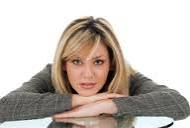 Результаты  проекта:
Разработан и апробирован универсальный модуль тренинга коммуникативной компетенции для студентов Университета. Текст программы на русском и английском языках.
Проведен тренинг, собрана обратная связь.
Проведены: Skype-конференция, встречи с иностранными студентами, дебаты по теме кодекса чести первокурсника;
36 человек пробной группы повысили уровень владения коммуникативной компетентности согласно индивидуальному профилю менеджера (оценка уровня владения ККМ проводится в начале тренинга и в конце тренинга).
Статья по проведению тренинга коммуникативной компетентности (РИНЦ).
3 студентки 1 курса напечатали свои статьи в сборнике кафедры (РИНЦ).
Реализация проекта в дальнейшем:
Согласовать программу мета-модуля на уровне УУ, согласовать дальнейшее внедрение программы:  март – июнь 2015.
Согласовать с кафедрами, факультетами-заказчиками наиболее необходимый вариант проведения тренинга: май-июнь 2015 
Подготовить группу тренеров из числа сотрудников Психологической службы ТГУ, кураторов групп из числа преподавателей и студентов старших курсов – июнь 2015.
Разработать Moodle-вариант программы универсального модуля – ноябрь-декабрь 2015.
Запустить программу на 2 новых площадках: сентябрь – декабрь 2015.
Варианты проведения тренинга:
Варианты проведения тренинга коммуникативной компетентности:
 
1. Тренинг 16 часов в ноябре-декабре \  в преддверии первой сессии (по 4 часа раз в неделю) – тренинг в жанре «погружения». Группы по 15-25 человек.
2. Тренинг сентябрь-декабрь еженедельно (2 часа, пятница) с идеей сопровождения, поддержки, постепенной мягкой адаптации в течение первого семестра. Группы 15-40 человек.
3. Тренинг в жанре «погружений» по выходным дням: СБ-ВС (сентябрь, 12 часов), (середина семестра 12 часов), (начало декабря, 12 часов), основная цель которого – мобилизовать опыт обучения в краткие сроки максимально эффективно. Группы до 25 человек.
 
Параллельно существованию группы идет он-лайн модерация старостой группы из числа студентов и он-лайн тьюторство одного из тренеров.
В приоритете – два ведущих (два тренера) на группу.
Смысловые части тренинга:
1. Организационные условия тренинга. Методическое обеспечение курса, список литературы по курсу, видео-, текстовые электронные материалы, подготовительные материалы для дебатов.
	2. Теория коммуникаций, теория межкультурных коммуникаций, работа с информацией (поиск, распаковка, упаковка, корректное цитирование). 
	3. Диагностика параметров КК, индивидуальное собеседование на тему вариантов повышения КК вне рамок тренинга. Постановка индивидуальной цели в тренинге.
	4. Навыки: презентации и самопрезентации, грамотной обратной связи, активное слушание, Я-высказывание, приемы академической и деловой риторики, оформление текста в жанре доклада, статьи для конференции, вербальная и невербальная сторона коммуникаций, работа с информацией, упаковка и распаковка информации и пр.
	5. Технологии: дебаты, мини-дебаты, публичные экспресс-выступления, образовательный форсайт, ToastMasters, кейс-стади, технологии критического мышления.
Варианты «зачета» по тренингу:
- тематический доклад, выступление или статья для студенческой конференции \ клуба дебатов \ английского клуба \ клуба ToastMasters (в группах по 2-3 человека);
- проект события, мероприятия для группы – организация и проведение мероприятия (в группах по 2-3 человека);
- индивидуальный план развития КК (вариант: межкультурной КК).
Спасибо за внимание!
Ваши вопросы 
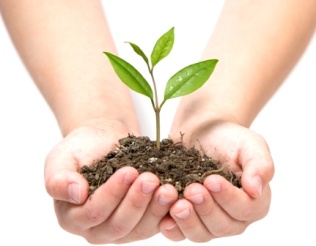